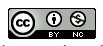 School Libraries: 
Who? What? Why?
Created by Holly Godfree, Olivia Neilson and Rhonda Bruce
This work is licensed under a Creative Commons Attribution-NonCommercial 4.0 International License.
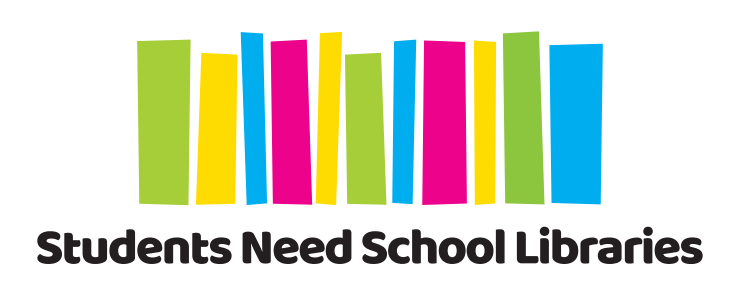 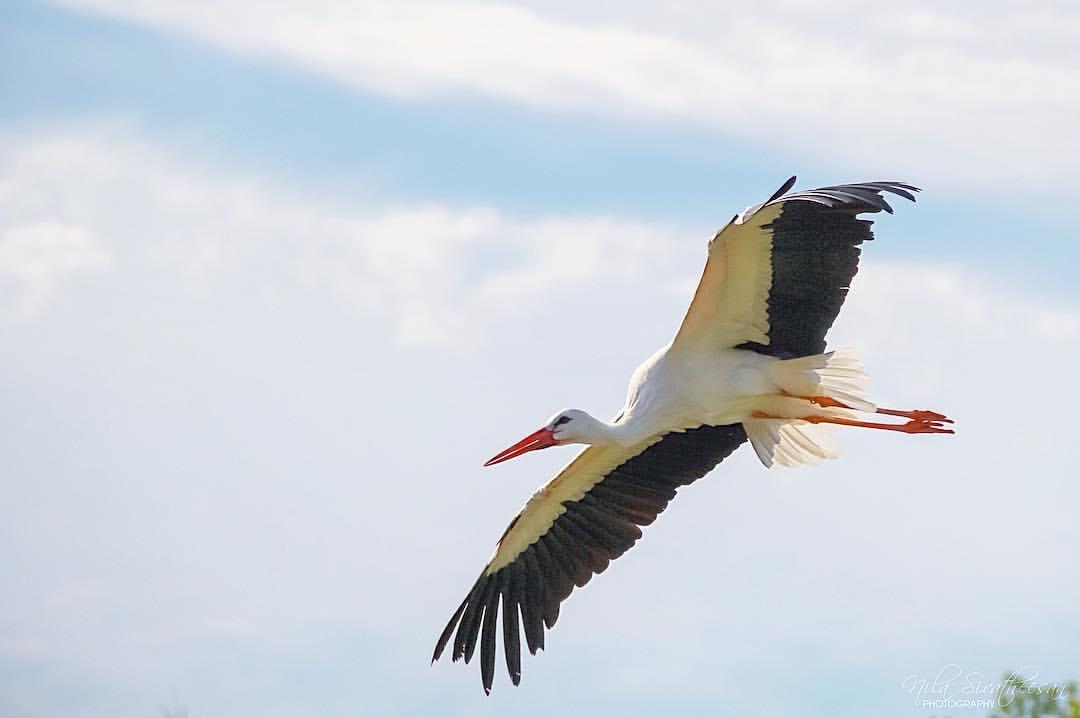 Overview
Modern School Libraries
The Problem
Some Data
What to Do
(Sivatheesan, 2017)
What do School Libraries 
Bring to Mind?
Some people still only think about. . . 

Borrowing books
Listening to stories being read
Being shushed
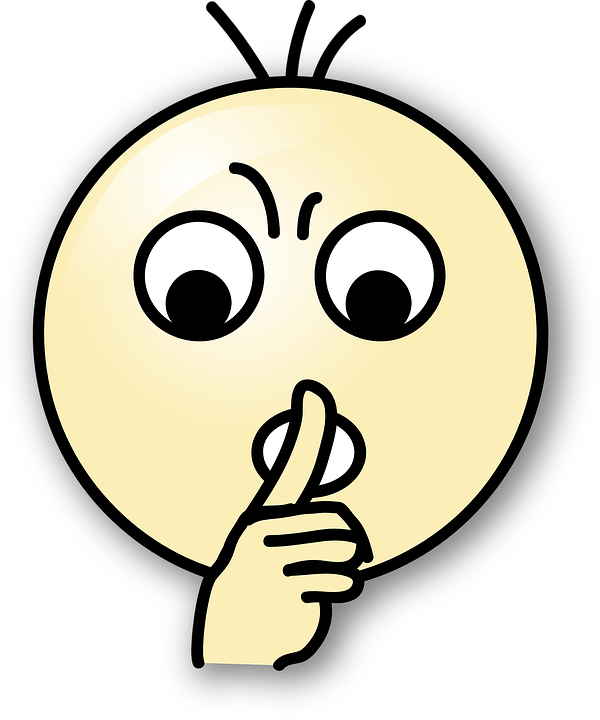 Pixabay
[Speaker Notes: Staffing levels have been so bad for so long that many teachers and even principals have never experience what a school library can and should be like.  They might think about what it was like when they were in school - which, of course, would not reflect all the behind the scenes work that is so vital for a strong school library service.]
School Libraries are Actually More Like This!
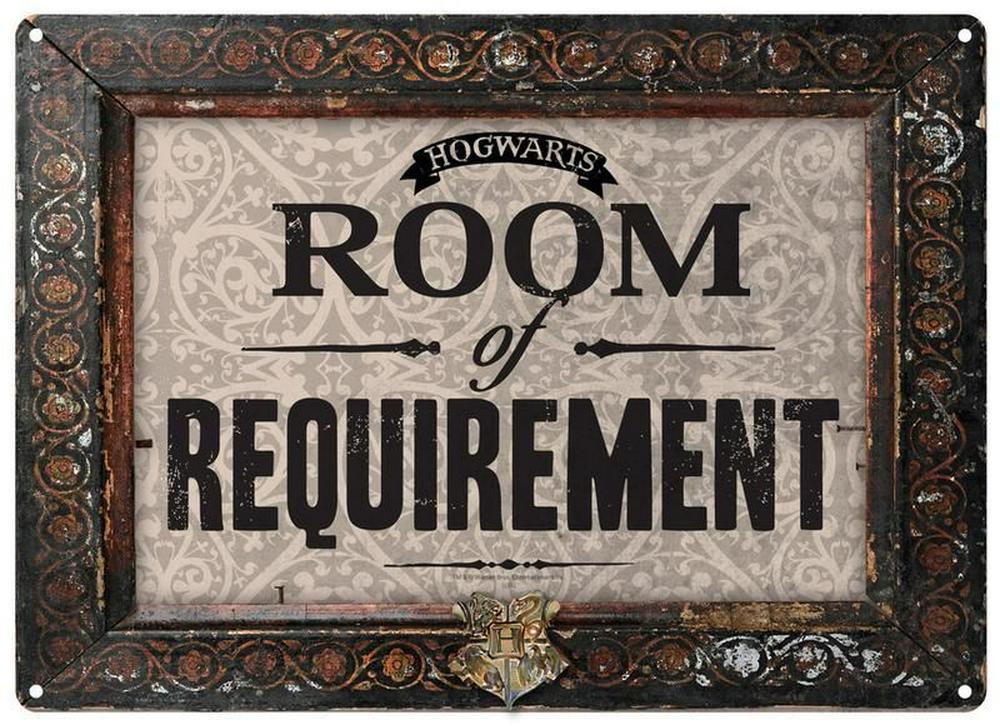 (Half Moon Bay, 2019)
What Do You Learn in a School Library?
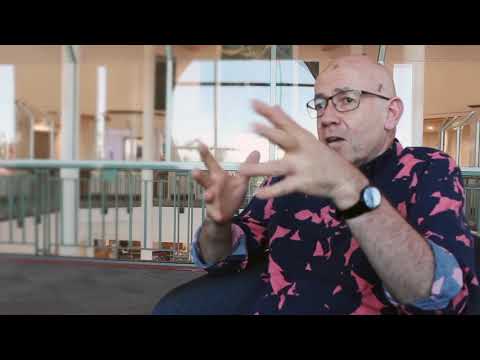 Press Ctrl + Click to Play
Most Important Factor: 
WHO is running the library
The “Right” People:
Are Friendly 
Are Organised
Have Qualifications
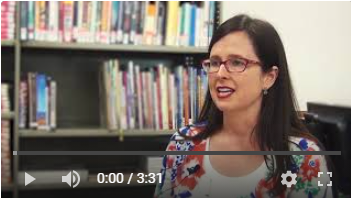 Watch Teacher? Librarian? Teacher Librarian?
“Digital native” = MYTH!
A toddler with an iPad does not 
just naturally “become” 
a tech-savvy student 
who can investigate a 
complex research question.
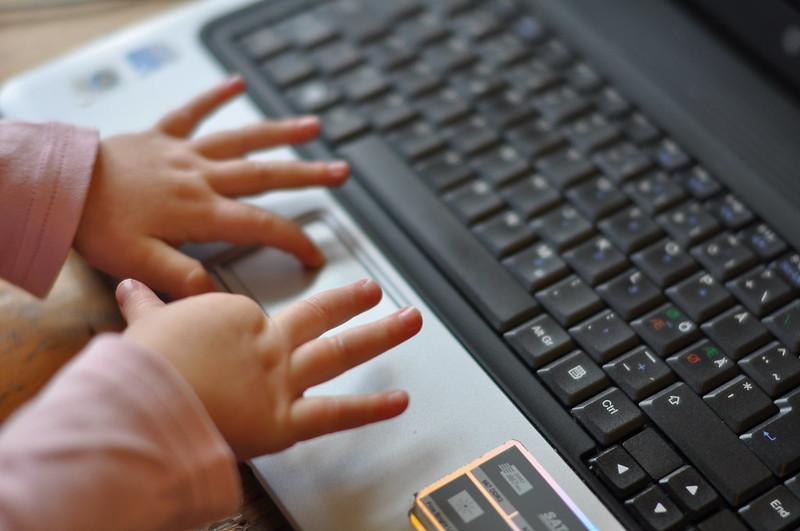 Wasteson, 2011
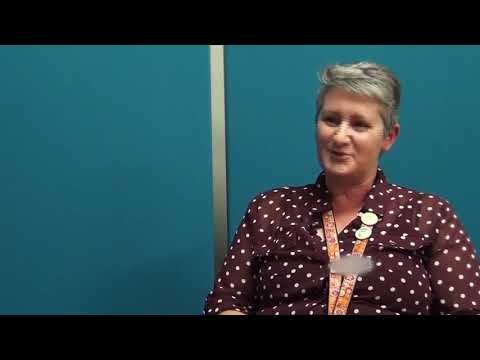 Want to know more? Watch Natural Digital Experts
Modern school libraries are about:




Research
Collaboration
Resources
Community
Modern School Libraries = Research
INFORMATION and DIGITAL LITERACY - For school and for life!
Finding, selecting & using good quality information 
Note-taking and deep thinking
Referencing

ICT - Using technology well, not just ‘using technology’
Cyber safety
Smart searching 
Critical literacy
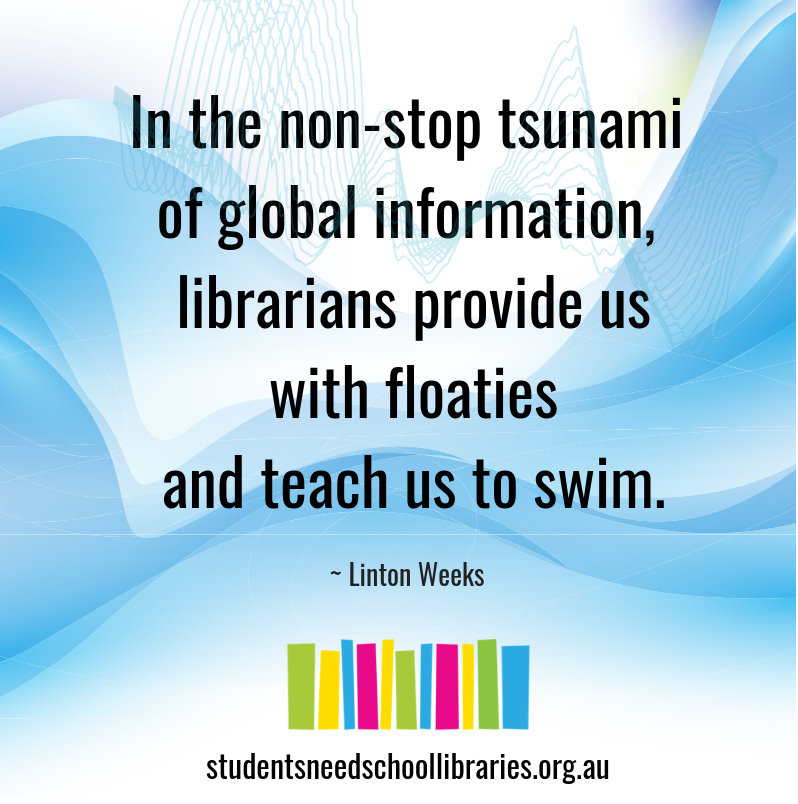 Modern School Libraries = Collaboration
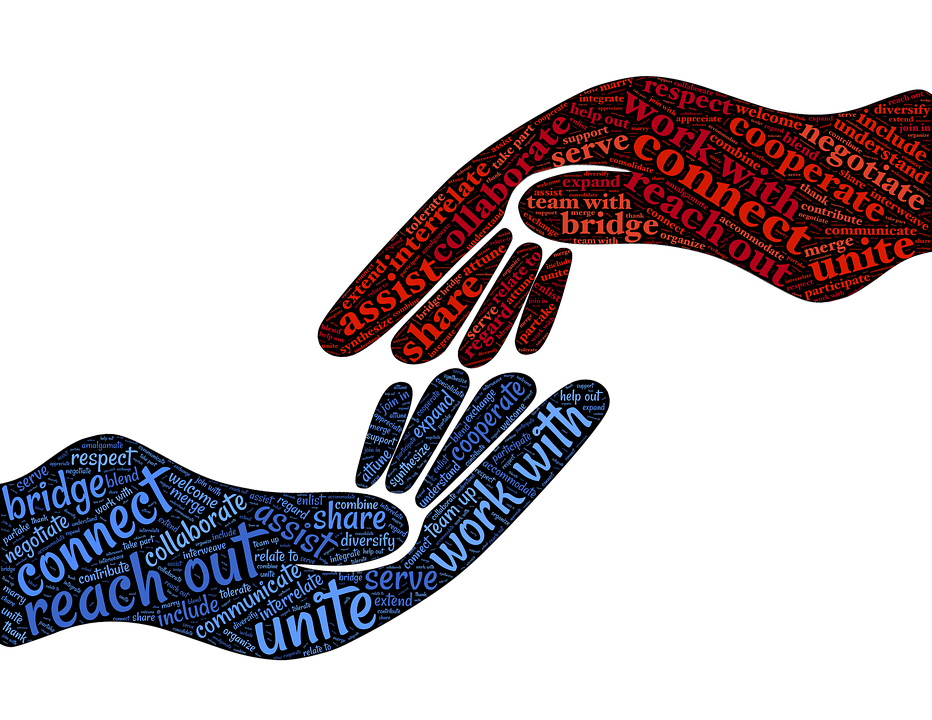 HELPING TEACHERS HELPS STUDENTS 
Plan and team teach lessons
Help when people get stuck
Co-design interesting assessments
PERSONALISED SERVICES: 
Liaise closely with school leadership
Support differentiation - Special needs, EALD, Giftedness
                                         Want to know more? Watch Teachers + Teacher Librarians = Better Learning
Pixabay
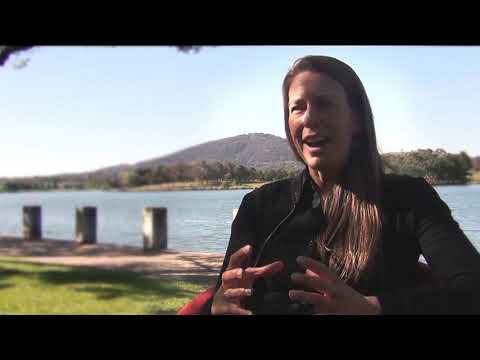 Modern School Libraries = Resources
BUILDING A COLLECTION BEHIND THE SCENES:
Choosing best new physical/digital resources for YOUR school
“Weed” out-of-date resources
Liaise with suppliers
TECHNICAL KNOWLEDGE:
Catalogue records - to find things easily
Borrow / Return / Reserve / Organise
Get it? Libraries save you time!
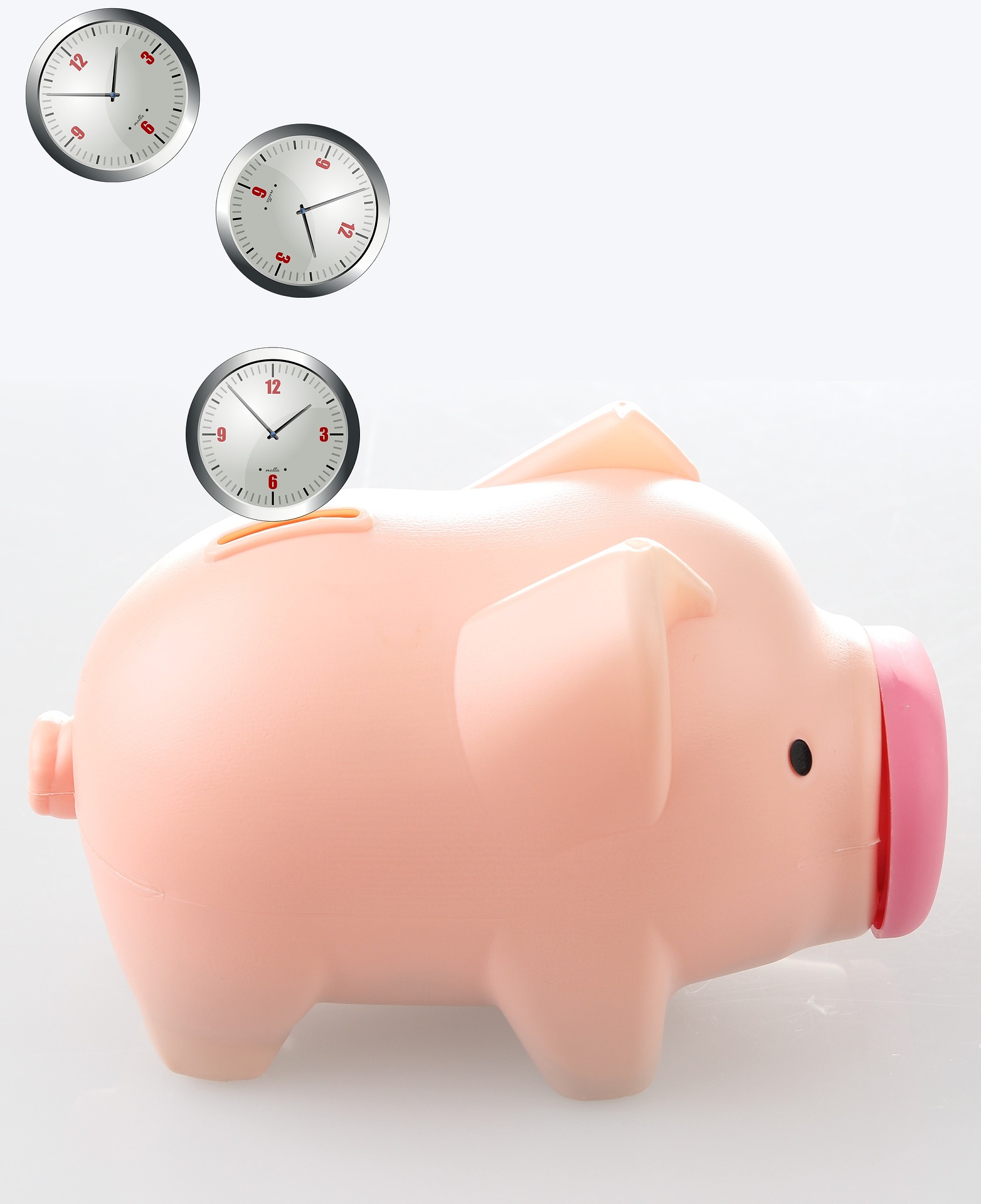 Pixabay
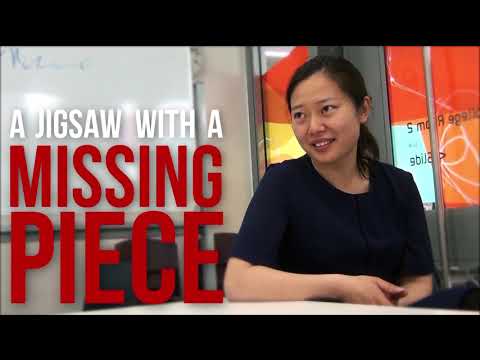 This one’s a fave:  Watch The Pantry Analogy.  You won’t regret it!
Modern School Libraries = Community
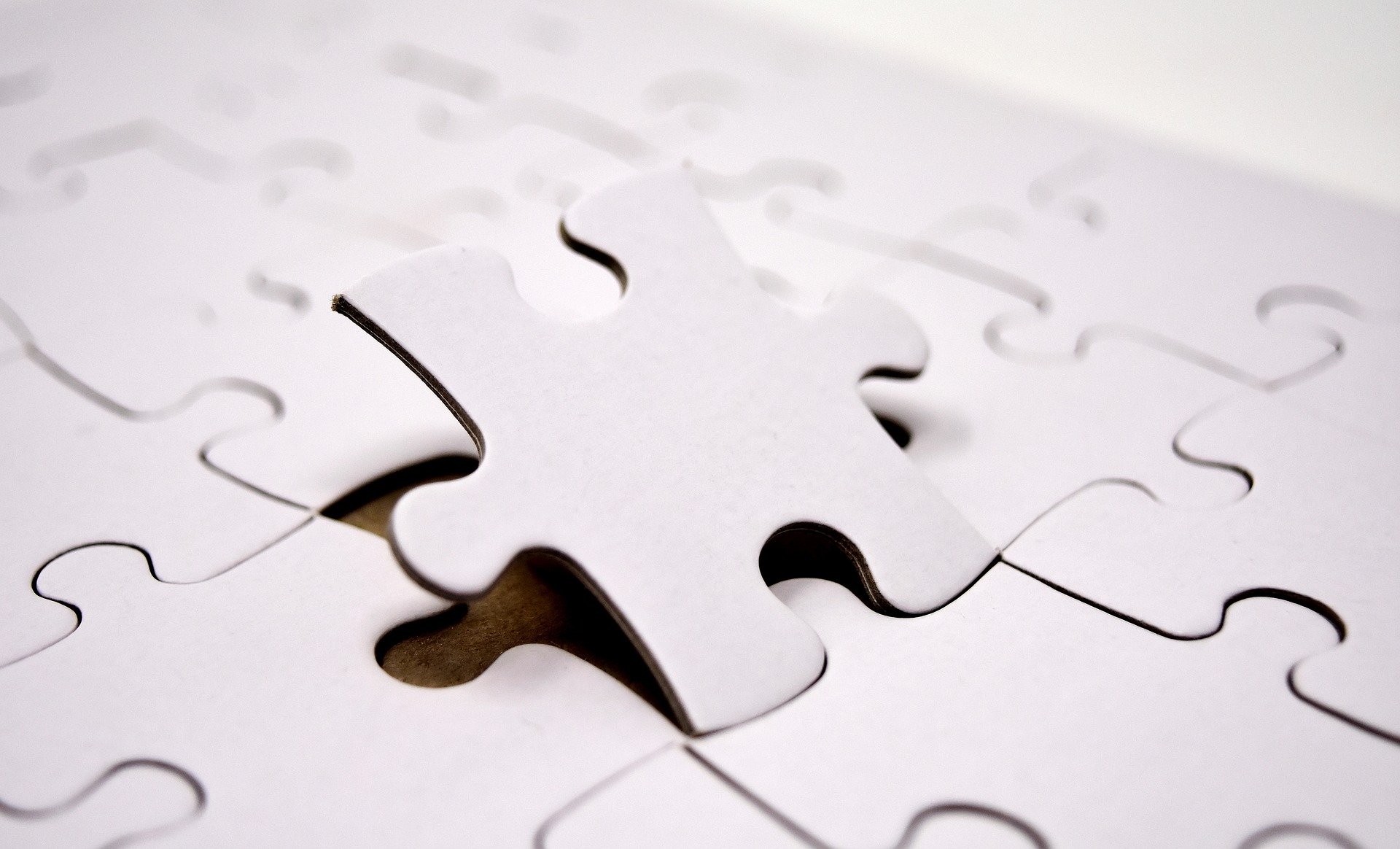 WHEN THE TOUGH TIMES COME...
Welcoming place, Safe haven
Supports mental well-being
Personal connections
The “Third” Space - not classroom, not home
Learning about life through literature
Pixabay
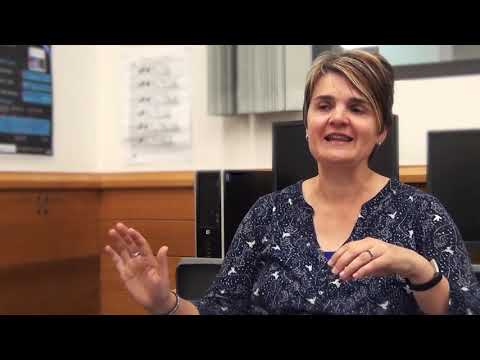 This lovely film is called:  School Libraries are a Safe Space
Reading: The bedrock of all learning
Teacher Librarians:
Keep up-to-date with the latest literature
Match books with reluctant readers and keen beans
For more, watch: Fostering a Love of Reading
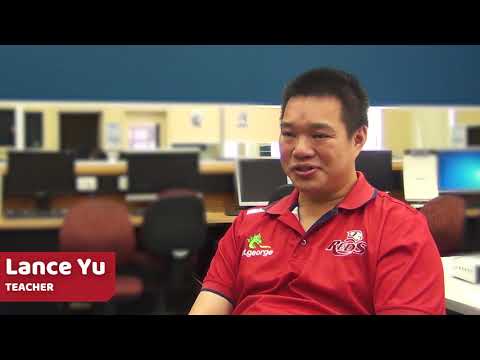 A Strong School Library Needs:
"Right" People (Good social skills & organised)
Qualifications (Essential!)
Team (To provide the full suite of services)
Time (To team teach & organise resources)
Space (Open, welcoming, physical location)
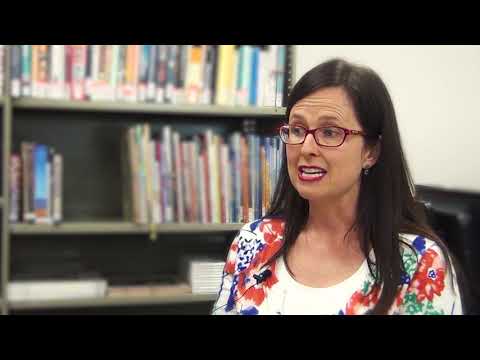 One person alone is not enough...Not convinced? Watch The Library Team.
What the Evidence Says
Qualified teacher librarians have a positive impact on students’ learning, regardless of a child's socio-economic status (Lance & Schwarz, 2012)
Schools with teacher librarians score higher in reading and writing NAPLAN scores (Hughes, 2013)
Teacher librarians identify and effectively support students struggling with reading (Merga, 2019)
Students’ information literacy skills are improved when teacher librarians implement library and information literacy programs (Small, Shanahan & Stasak, 2010)
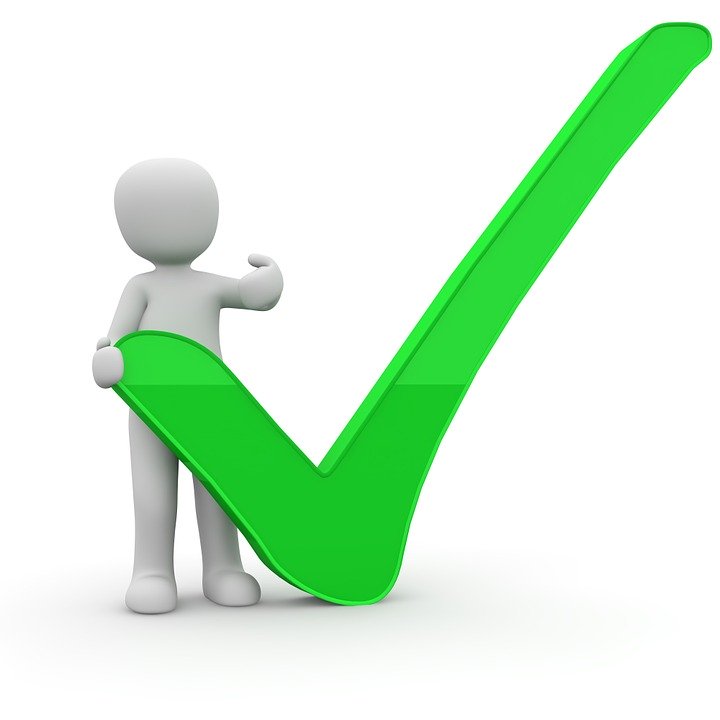 Pixabay
NOTE: This list barely scratches the surface of the huge amount of research about the positive impact of TLs.
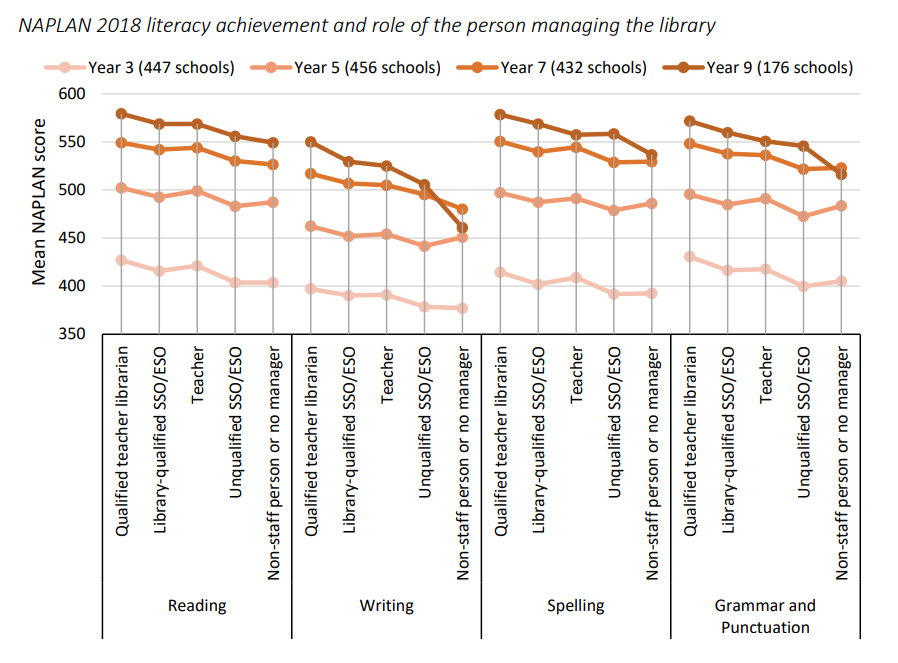 The Problem
Only 23% of Schools have a TL in S.A.
(Dix et al., 2020)
The Problem
Australian Primary School Teachers in Libraries
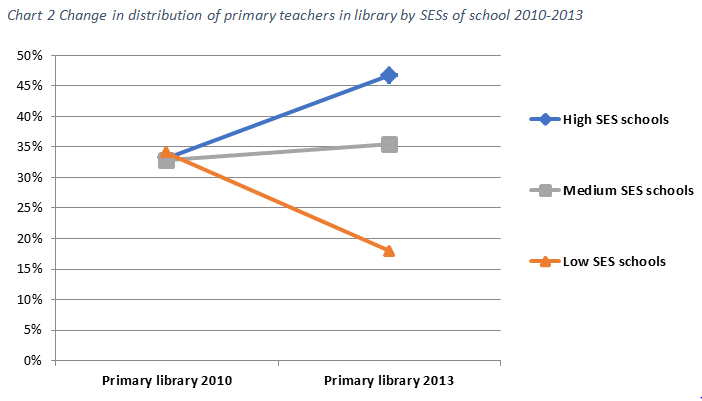 (Weldon, 2016, p.11)
[Speaker Notes: Paul Weldon at ACER]
The Problem
Australian Secondary School Teachers in Libraries
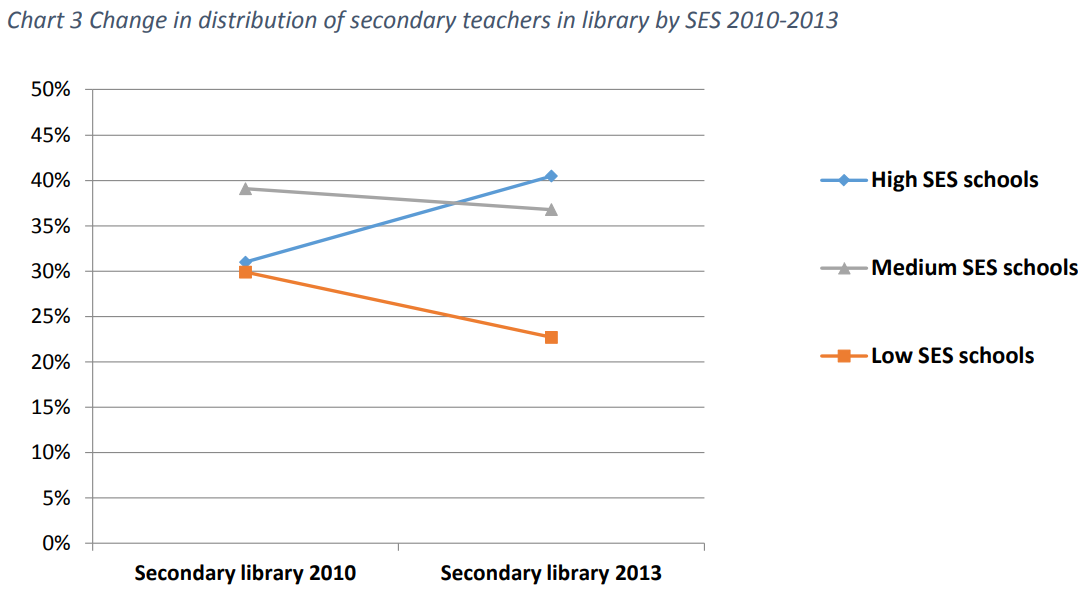 (Weldon, 2016, p.11)
Where to from here?
Watch: Your child's school library
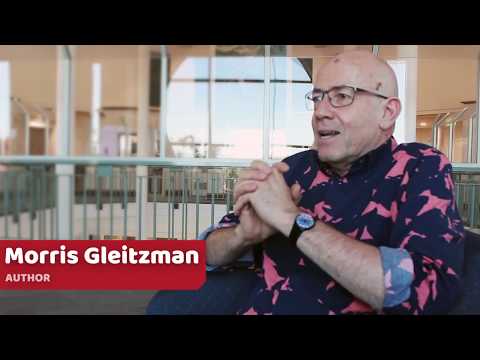 ALL students need a strong school library run by a team of qualified staff.
Ask questions 
of your Principal and School Board
What are the qualifications of library staff?
Does the teacher librarian team teach with classroom teachers?
How are information literacy skills taught?
How old is the library collection?
What level of funding is allocated to the library?
What online subscriptions does the library hold?
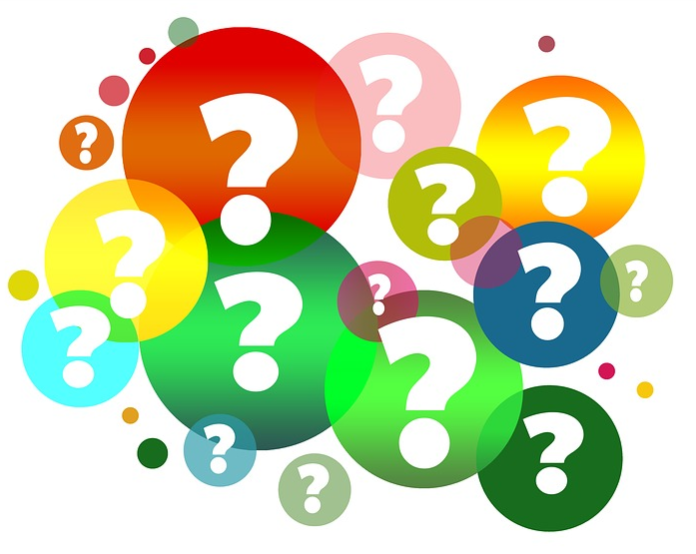 Pixabay
Talk to Your Child
Can they name several search engines?
Do they use Advanced Search or Boolean search strategies to find information online?
What do they look for on a web page to know the information is trustworthy?
What do they know about using and acknowledging other people's work?
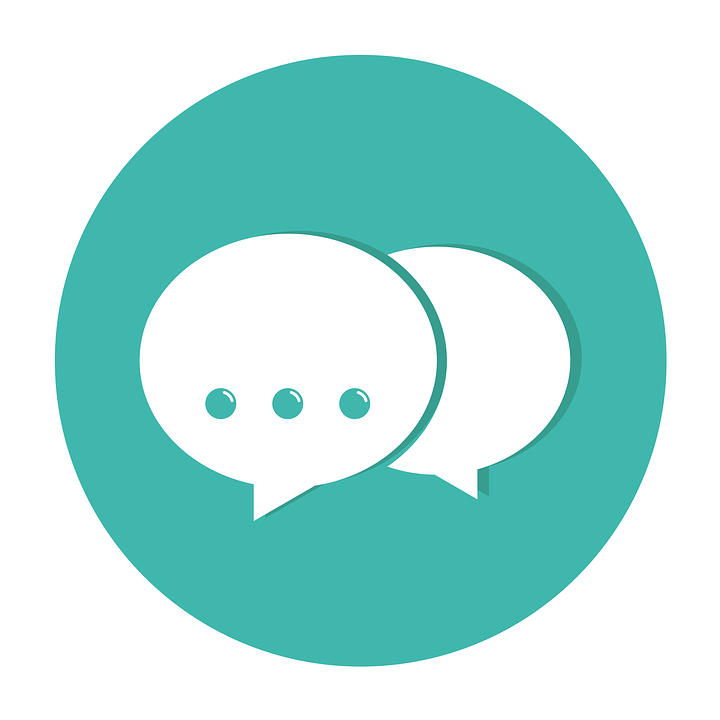 Pixabay
Bigger picture action
Talk to your friends
Connect with the Students Need School Libraries campaign:
Website full of resources
Social media 
Newsletter
Talk to or write to politicians:
Education Minister
Local MLAs
Federal Minister for Education
Federal Members of Parliament
Write to the newspaper
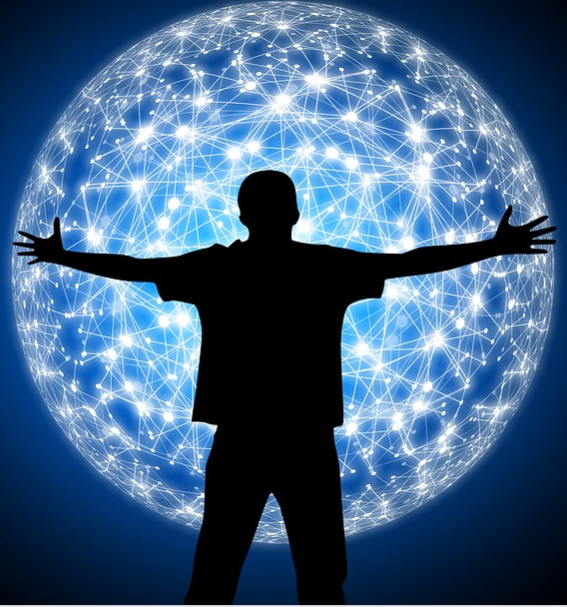 Pixabay
References				All Pixabay images used under a CC0 public domain license.
Cook,  H. (October 16, 2018) Extending the shelf life of the school library in the internet age [article]. Retrieved from https://www.smh.com.au/education/extending-the-shelf-life-of-the-school-library-in-the-internet-age-20181016-p50a9l.html
Dix, K., Felgate, R., Ahmed, S.K., Carslake, T., & Sniedze-Gregory, S. (2020). School libraries in South Australia. 2019 Census. Adelaide, Australia: Australian Council for Educational Research.  Retrieved from https://research.acer.edu.au/tll_misc/33/   
Ferracane, J. (February 2020). Where have all the School Librarians gone? [article]. Retrieved from  https://www.mychildmagazine.com.au/school-librarians-gone 
Half Moon Bay. (2019). Harry Potter - Room of Requirement Tin Sign [Image]. Retrieved from https://bit.ly/38W6Crh 
House of Representatives. Education and Employment  (n.d.) Chapter 3 Potential of school libraries and teacher librarians to contribute to improved educational and community outcomes [Parliamentary Paper]. Retrieved from https://www.aph.gov.au/Parliamentary_Business/Committees/House_of_Representatives_Committees?url=ee/schoollibraries/report/chapter3.htm#anc17

Hughes, H. (2013) School libraries, teacher-librarians and their contribution to student literacy development in Gold Coast schools. SLAQ, Brisbane.  Retrieved from https://core.ac.uk/download/pdf/10918219.pdf 
Lance, K.C. & Schwarz, B. (2012). How Pennsylvania school libraries pay off: Investments in student achievement and academic standards. Retrieved  from http://paschoollibraryproject.org/research 
Merga, M. (2019) How do librarians in schools support struggling readers? English in Education, 53(2), 145-160.  Retrieved from https://www.tandfonline.com/doi/full/10.1080/04250494.2018.1558030
Sivatheesan, N. (2017). Fly high [Image]. Retrieved from https://goo.gl/ZZmS9T 
Small, R.V., Shanahan, K. A. & Stasak, M. (2010). The impact of New York‘s school libraries on student achievement and motivation: Phase III. School Library Research, 13. American Library Association. Retrieved from www.ala.org/aasl/slr/volume13/small-shanahan-stasak 
Wasteson, C. (2011). Young Digital Native [Image]. Retrieved from https://bit.ly/2NXvJSl Used under a CC2.0 license.
Weldon, P.R. (2016). What the Staff in Australia’s Schools surveys tell us about teachers working in school libraries. Australian Council for Educational Research (ACER). Retrieved from https://research.acer.edu.au/tll_misc/25/.
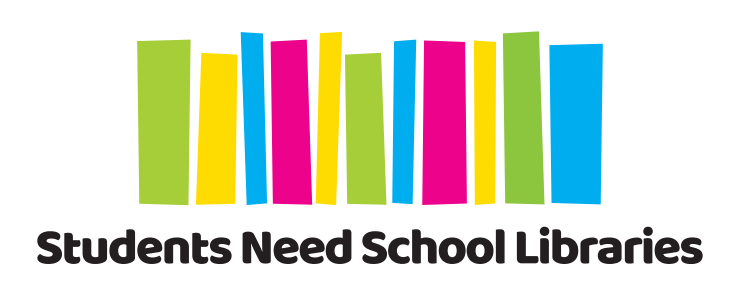 https://studentsneedschoollibraries.org.au/
StudentsNeedSchoolLibraries 
@NeedSchoolLibs
studentsneedschoollibraries
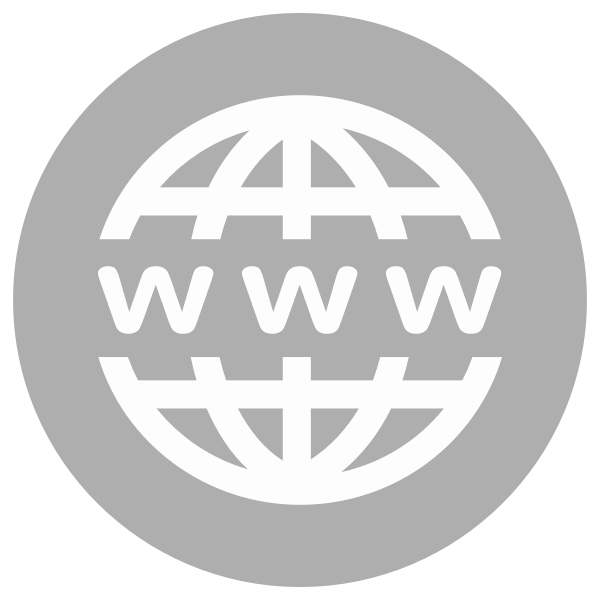 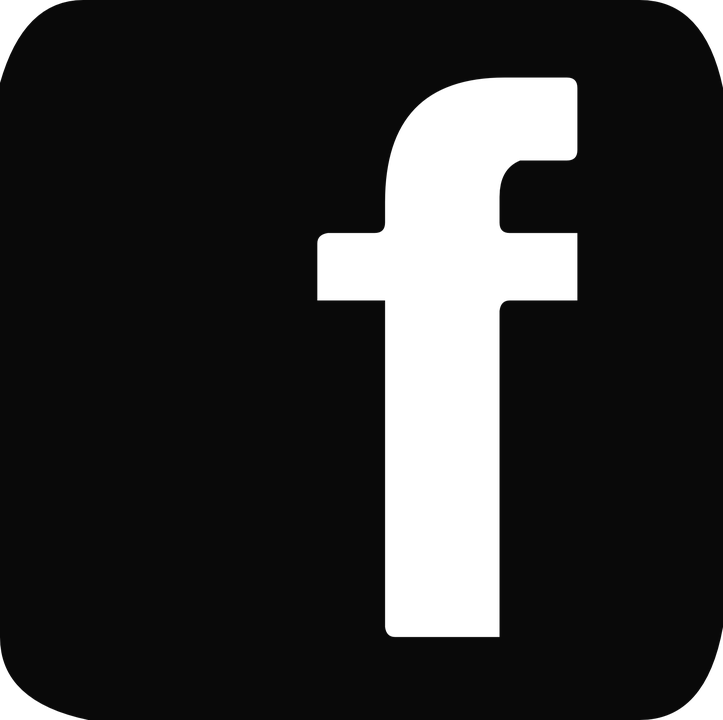 Join us!
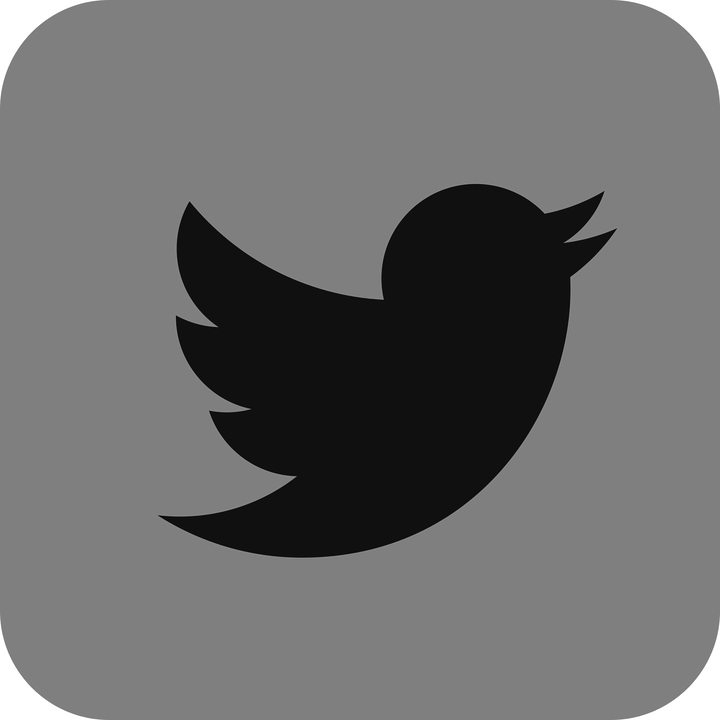 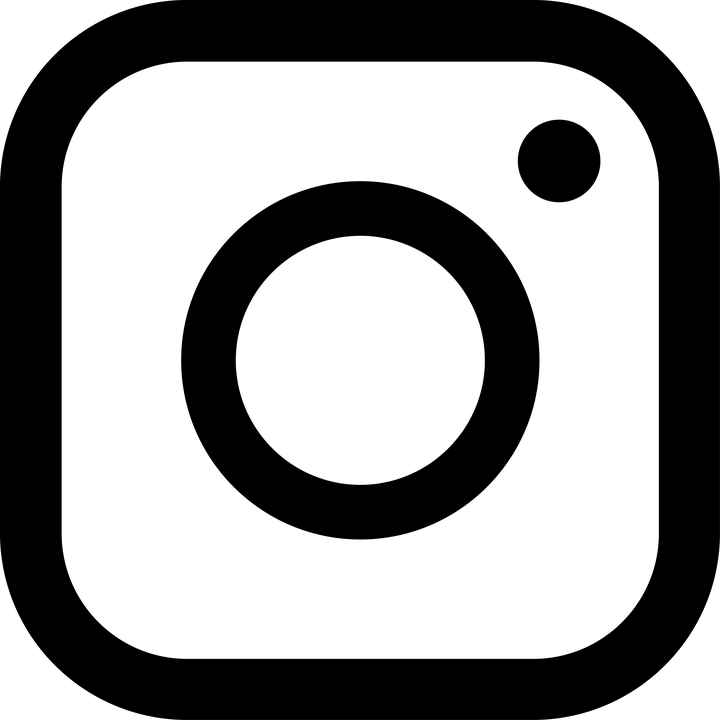